What is the HWEI?
National benchmarking instrument for LGBTQ inclusive service provision in Australia
Evidence-based instrument that assesses each submission against a comprehensive rubric, enabling the determination of current, shifting and leading practice annually
Provide clear guidelines in getting started with or progressing work in LGBTQ inclusive service provision for both staff (within their agencies) and service users, regardless of how they identify
Tool for service providers to measure progress on internal initiatives validated by external, independent and confidential assessment
Tool for service providers to benchmark work against industry, sector and other service providers within the same tier
Valuable input into strategy and planning
Developed and assessed by Australia’s not-for-profit organisational support program for LGBTQ-inclusion
2022 HWEI: 100-point index
HWEI Benchmark: All Submissions
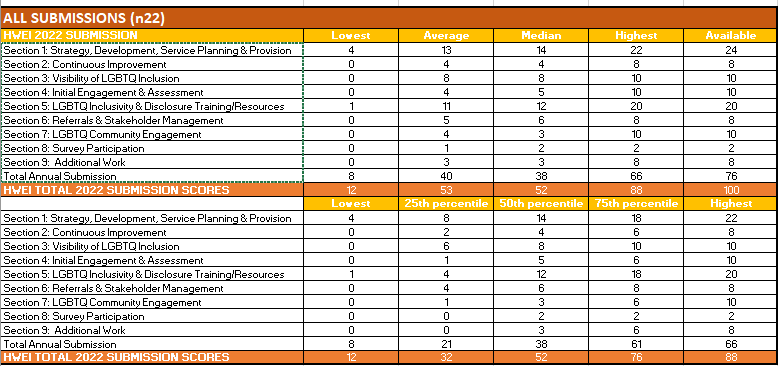 Top Organisations:
cohealth
Uniting Vic.Tas
Advanced Diversity Services
Network of Alcohol and other Drugs Agencies (NADA)
WAYSS
HWEI Benchmark: Participating Award
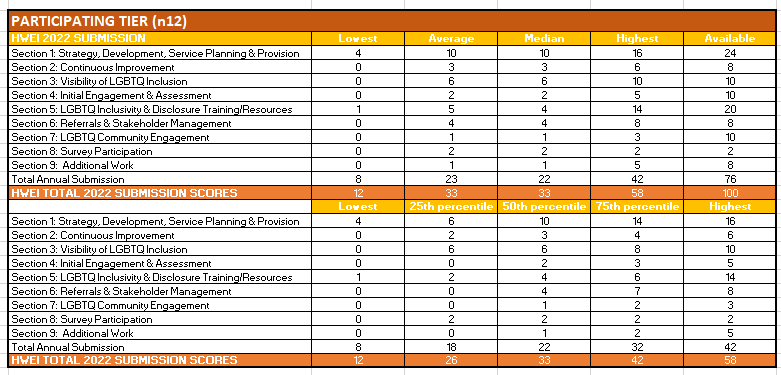 HWEI Benchmark: Bronze Award
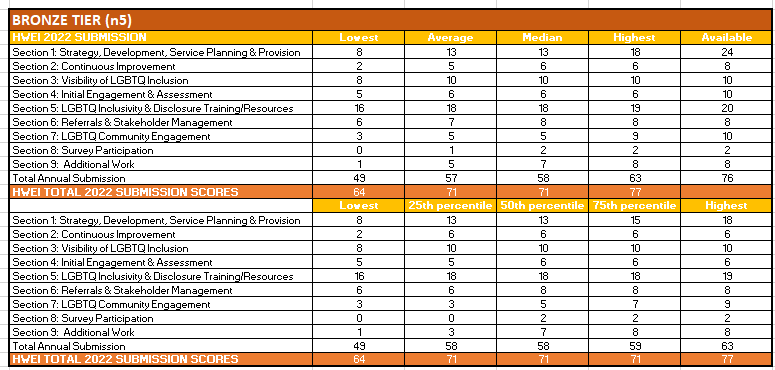 HWEI Benchmark: NGO/Charity
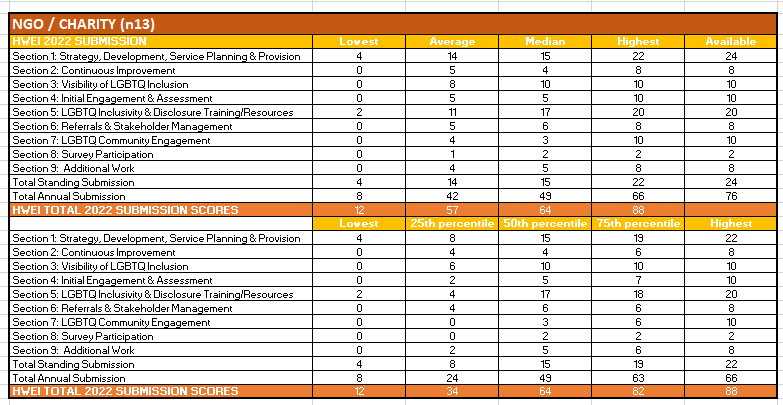 Top Organisations:
cohealth
Uniting Vic.Tas
Advanced Diversity Services
Network of Alcohol and other Drugs Agencies
HWEI Benchmark: Mental Health
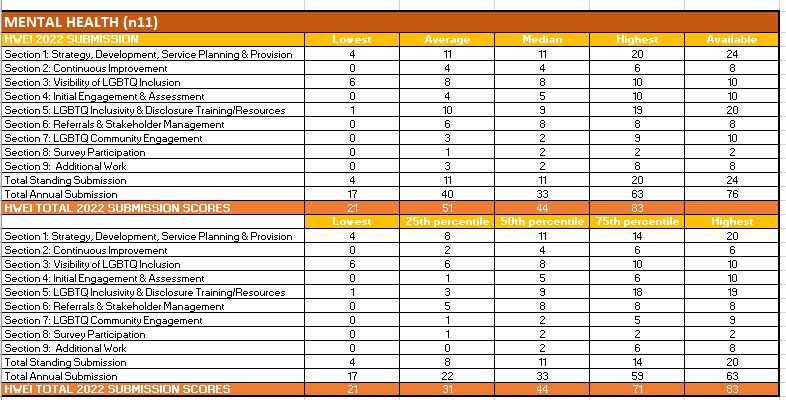 Top Organisations:
Advanced Diversity Services
Relationships Australia (NSW)
St Vincent's Hospital Network
ACAP
HWEI Benchmark: DFV
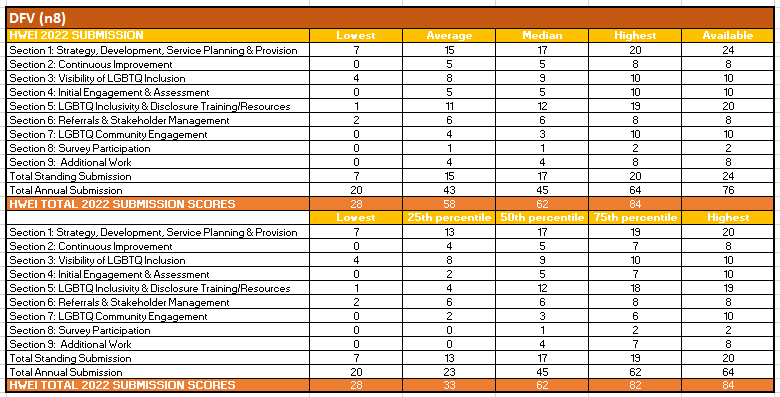 Top Organisations:
Uniting Vic.Tas
Advanced Diversity Services
WAYSS
HWEI Benchmark: Wellbeing
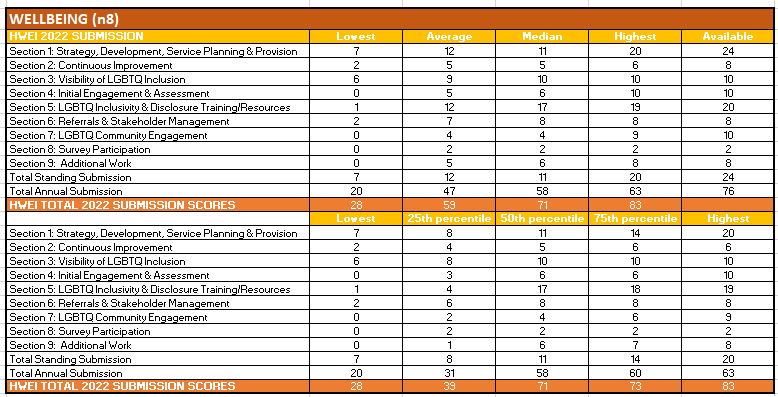 Top Organisations:
Advanced Diversity Services
Relationships Australia (NSW)
St Vincent's Hospital network
City Fertility
ACAP
HWEI Benchmark: Aged Care & Home Nursing
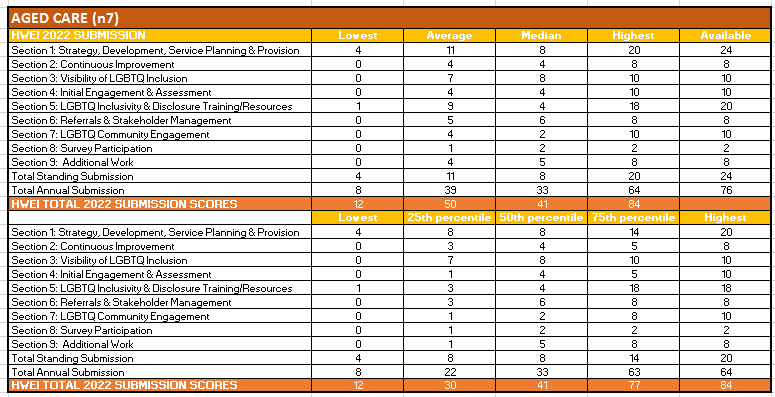 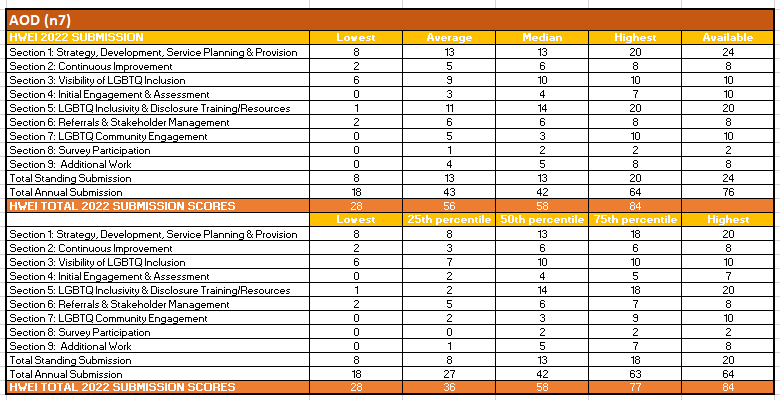 Top Organisations:
Uniting Vic.Tas
Advanced Diversity Services
St Vincent's Hospital network
HWEI Benchmark: AOD
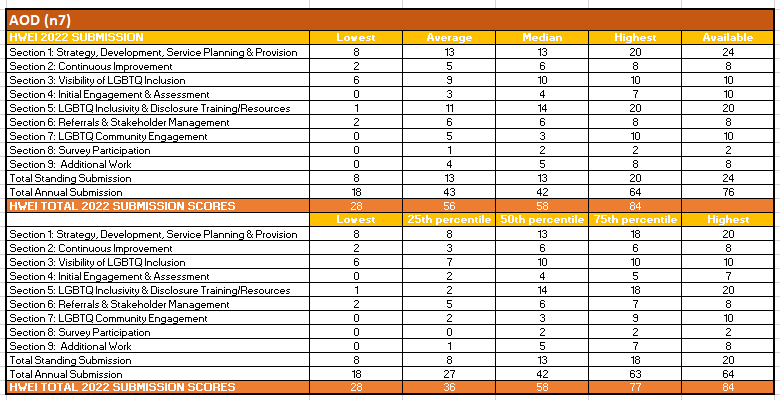 Top Organisations:
Uniting Vic.Tas
Network of Alcohol and other Drugs Agencies 
St Vincent's Hospital network
HWEI Benchmark: Advocacy
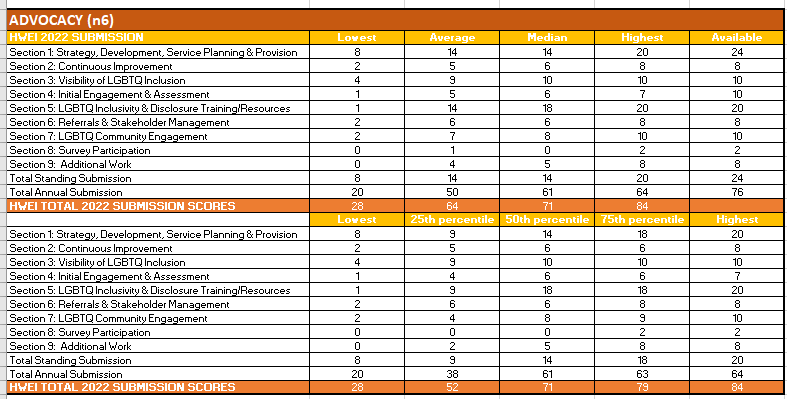 Top Organisations:
Uniting Vic.Tas
Network of Alcohol and other Drugs Agencies 
St Vincent's Hospital network
ACAP
HWEI Benchmark: Disability & Support
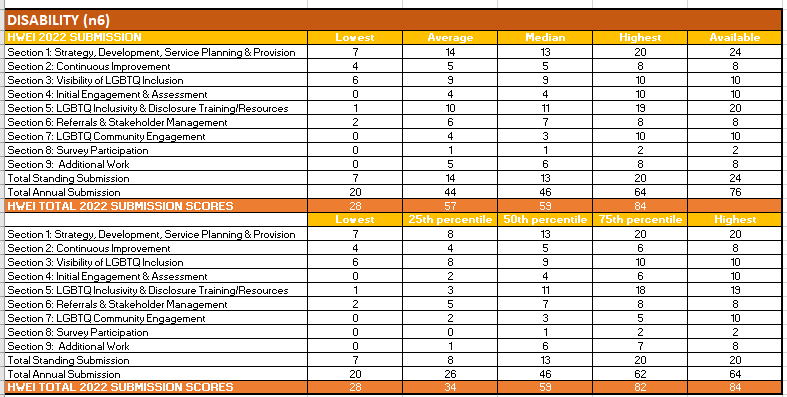 Top Organisations:
Uniting Vic.Tas
Advanced Diversity Services
Relationships Australia (NSW)
HWEI Benchmark: State Government
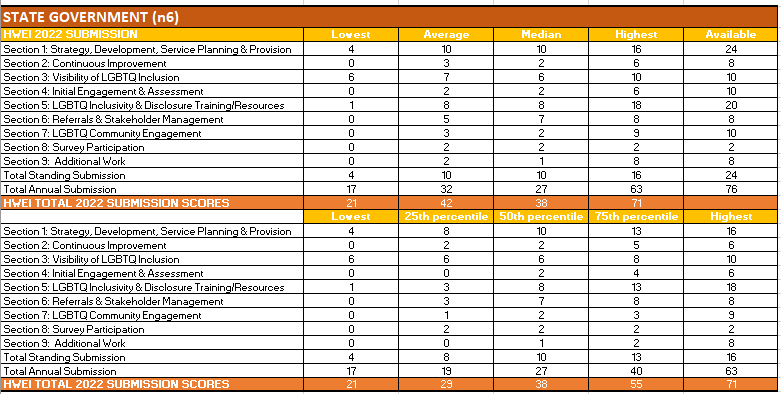 Top Organisations:
St Vincent's Hospital network
Illawarra Shoalhaven LHD H&A &HARP Units